Para calentarnos…Llene los espacios
Pero ustedes son linaje ______, real ______, nación ______, pueblo adquirido para ______ de Dios, a fin de que ______ las ______ de Aquel que los ______ de las tinieblas a Su luz admirable. (2:9)
Sed santos, pues Yo soy santo
PRELUDIO
El Santo Dios nos llama: Sed santos.
Sed santos, pues Yo soy santo.

1
Nos conducimos con temor,
Redimidos no con oro
Sino la sangre del Señor
Por quien creyentes somos.
Sed santos, pues Yo soy santo
2
Ya somos Tu santa nación,
Elegidos, sacerdocio,
El pueblo de Tu posesión,
Y herederos Tuyos.
Sed santos, pues Yo soy santo
3
Cual piedras vivas ante Ti,
Tu templo_aquí formamos.
Tu casa santa llena,_o Dios;
Ven, mora en nosotros.
CODA:
El Santo Dios nos llama: Sed santos.
Sed santos, pues Yo soy santo.
1 Pedro
Lesson 4: 
2:9 - 25
Embry Hills, GA
Segmento 5, abril 2023
Sílabo
Objetivos – Lección 4
Metas - información
Metas espirituales
Pensar en los diferentes ambientes en que mi conducta puede apuntar a la gente a Dios.
Meditar en cómo el sufrimiento de Cristo sirve de ejemplo para mí.
Describir el propósito de nuestra sumisión.
Identificar 3-4 ejemplos de situaciones en que los cristianos debemos de someternos.
Esquema
1:1-2		Introducción
1:3-12	Nuestra salvación
1:13 - 2:10	Nuestra identidad y conducta nuevas
2:11 - 3:7	La sumisión
3:8-12	Transición de la sumisión al sufrimiento
3:13 - 4:19	Sufrimiento
5:1-11	Exhortaciones a los pastores y ovejas
5:12-14	Conclusión
Esquema (con más detalle)
1:1-2		Introducción
1:3-12	Nuestra salvación
1:13 - 2:10	Nuestra identidad y conducta nuevas
2:11 - 3:7	La sumisión	
	a. 	Propósito de la sumisión (11-12)
	b. 	Ciudadanos al gobierno (2:13-17)
	c. 	Siervos a los amos (2:18-20)
	d.	Ejemplo de Cristo (2:21-25)
	e. 	Esposas a los maridos (3:1-6)
	f.	Maridos honren a las esposas (3:7)
Nosotros e Israel en el Éxodo
“…nación santa, pueblo adquirido…”
1 Pedro 2:9 – Un versículo a memorizar
“Ustedes son…para que…”
Pero ustedes son linaje escogido, real sacerdocio, nación santa, pueblo adquirido para posesión de Dios,
a fin de que anuncien las virtudes de Aquel que los llamó de las tinieblas a Su luz admirable.
Éxo 19:5-6  “Ahora pues, si en verdad escuchan Mi voz y guardan Mi pacto, serán Mi especial tesoro entre todos los pueblos, porque Mía es toda la tierra. Ustedes serán para Mí un reino de sacerdotes y una nación santa”.
Sal 67:1-2  Dios tenga piedad de nosotros y nos bendiga, Y haga resplandecer Su rostro sobre nosotros, (Selah) Para que sea conocido en la tierra Tu camino, Entre todas las naciones Tu salvación.
Introducción a la sumisión (2:11-12)
“Glorifiquen a Dios…”
¿Relación con lo anterior?
“Amados, les ruego”
Naturaleza contra-cultural de estas instrucciones
Amenaza y defensa
¿Quiénes son los gentiles? ¿Qué dicen de nosotros? ¿Cómo debe de ser nuestra conducta? ¿A qué fin?
Sométanse al gobierno (2:13-17)
“Teman a Dios, honren al rey…”
¿Cuál es la enseñanza?
Motivo:
La voluntad de Dios, 15
Siervos de Dios, 16
Teman a Dios, 17
Consciencia ante Dios, 19
Con Dios, 20
Sigan los pasos de Cristo, 21
Delante de Dios, 3:4
Esperaban en Dios, 3:5
¿Cuáles son las formas comunes en que somos tentados a violar la ley?
Estudios de caso: sumisión al gobierno
¿Qué deben hacer?
2. El Concilio arresta a los apóstoles y les ordenan que no hablen ni enseñen en el nombre de Jesús (Hch. 4:18).  Les amenazan con más castigo si lo hacen.
1. El emperador Augusto decreta que se haga un censo de todo el mundo habitado (Lucas 2:1).  Pero María está embarazada y será un viaje difícil para llegar a Belén.
3. El emperador Claudio ordena a todos los judíos que salgan de Roma (Hch. 18:2), pero Aquila y Priscila tienen su negocio de tiendas de campaña allí
Estudios de caso: sumisión a los amos (18-20)
¿Qué deben hacer?
2. Una joven judía fue tomada cautiva por los arameos.  Su amo es leproso.  Ella sabe de un profeta que lo puede curar.  ¿Debe contarle? (2 Reyes 5:2ss)
1. Onésimo huye de su amo, Filemón.  Encontrándose con Pablo, se convierte al Señor.  ¿Debe regresar? (Flm. 1:10ss)
3. El siervo de Eliseo, Giezi, nota que su señor ha perdido una oportunidad de recibir un pago justo por un bien que hizo a un extranjero.  ¿Debe cobrarlo? (2 Rey. 5:20ss)
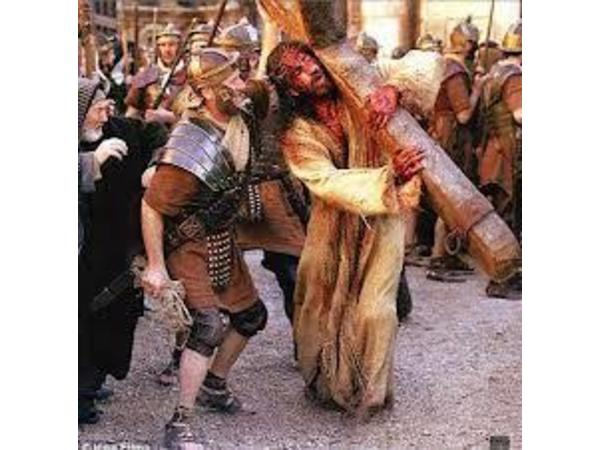 El ejemplo de Jesús (2:21-25)
“…para que sigan en sus pisadas…”
Objetivos – Lección 4
Metas - información
Metas espirituales
Pensar en los diferentes ambientes en que mi conducta puede apuntar a la gente a Dios.
Meditar en cómo el sufrimiento de Cristo sirve de ejemplo para mí.
Describir el propósito de nuestra sumisión.
Identificar 3-4 ejemplos de situaciones en que los cristianos debemos de someternos.
Conclusión
Orar a través el texto
Recordatorio: preparación y materiales